MRB操作マニュアル
グループ設定
目次
1.　グループ編集
2.　コレダケトオス
3.　グループ別フィルタリング
Copyright 2024 Technol INC. All Rights Reserved.
2
1. グループ編集
MRBで配下端末をグループ分けし、グループごとにセキュリティ設定することができます配下端末にグループを割り当てる手順について説明します
①　管理画面にログインし、右上の「設定」をクリックし、　　左の「グループ設定」をクリックします
②　“編集”のラジオボタンより、設定を行うグループを選択し、　　「編集」をクリックします
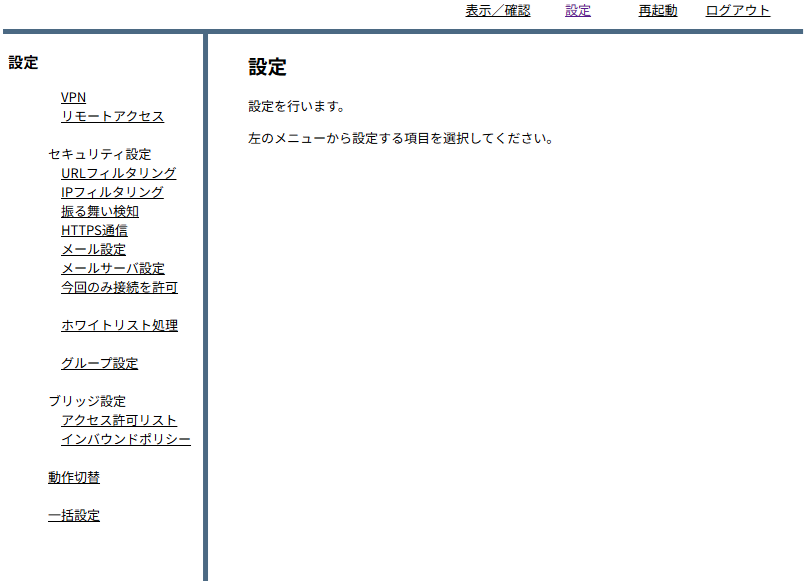 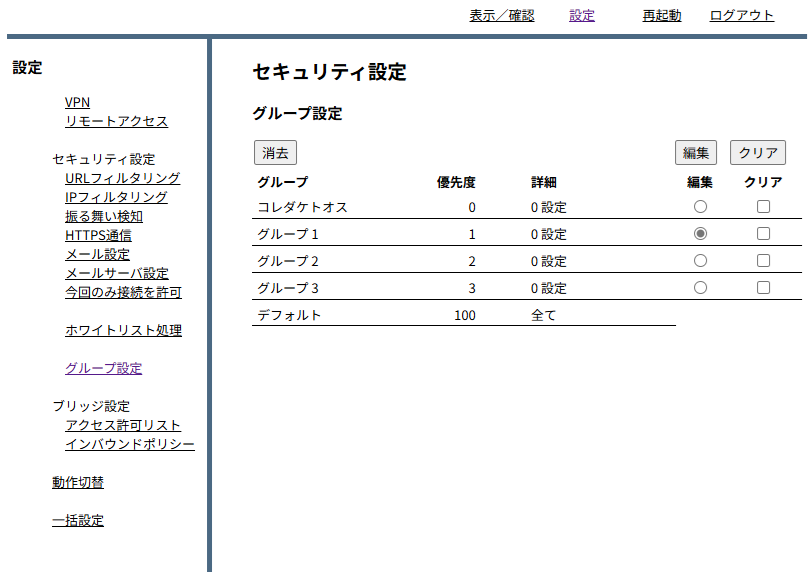 Copyright 2024 Technol INC. All Rights Reserved.
3
③　「追加」をクリックします
④　単独で指定する場合は“IPアドレス”、範囲で指定する場合は　　“IPアドレス範囲”のラジオボタンをクリックし、例に習って　　“ルール”の記入欄にIPアドレスを記入し「追加」を　　クリックします
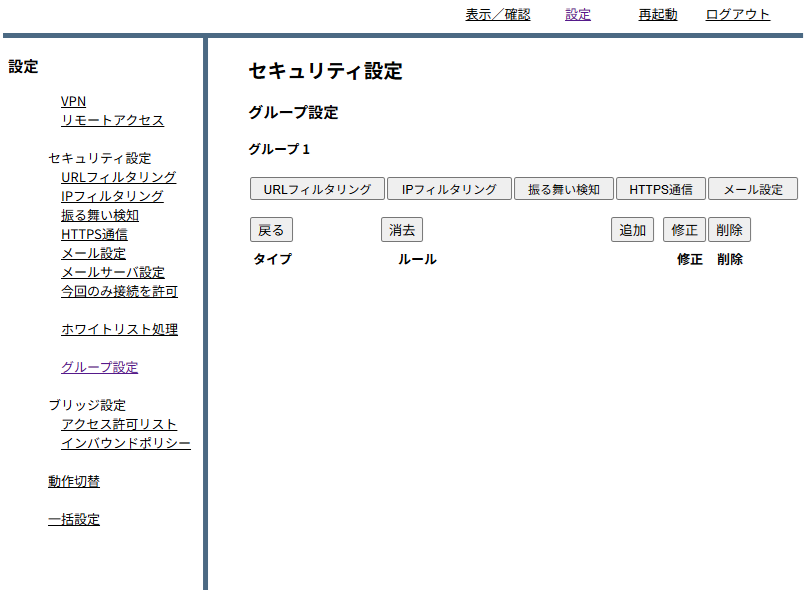 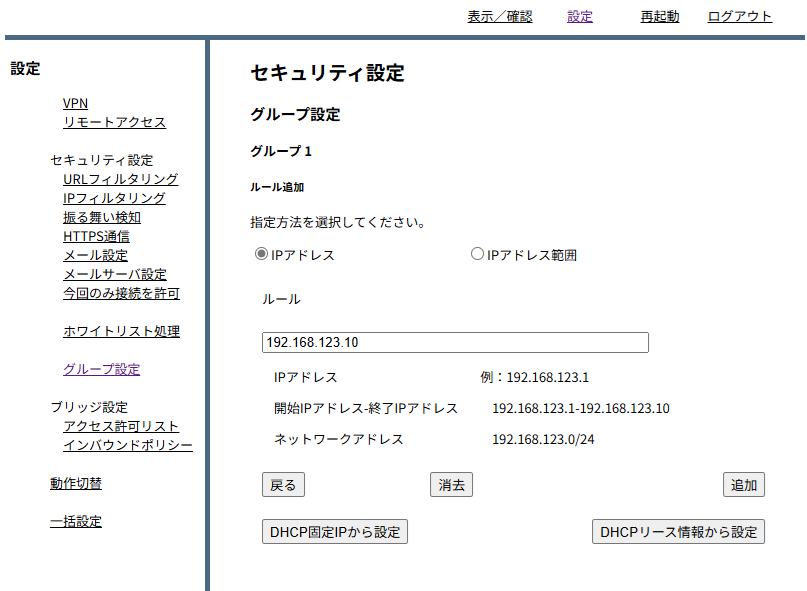 Copyright 2024 Technol INC. All Rights Reserved.
4
⑤　入力したIPアドレスとタイプを確認し、問題がなければ　　「追加」をクリックして設定は完了です
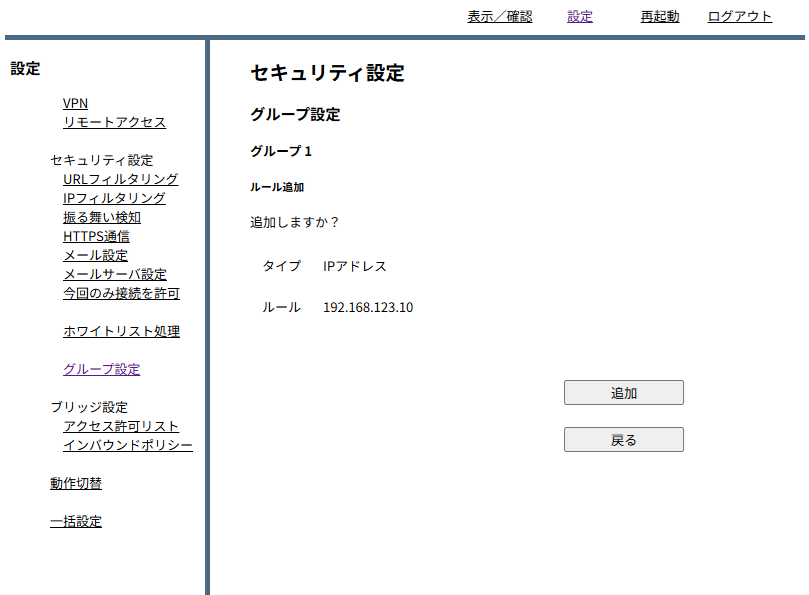 Copyright 2024 Technol INC. All Rights Reserved.
5
2. コレダケトオス
MRBでコレダケトオス（許可されたIP/URL以外とは通信が出来ない特別なグループ）を設定する手順について説明します
①　管理画面にログインし、右上の「設定」をクリックし、　　左側の「グループ設定」をクリックします
②　“編集”のラジオボタンより「コレダケトオス」を選択し、　　「編集」をクリックします
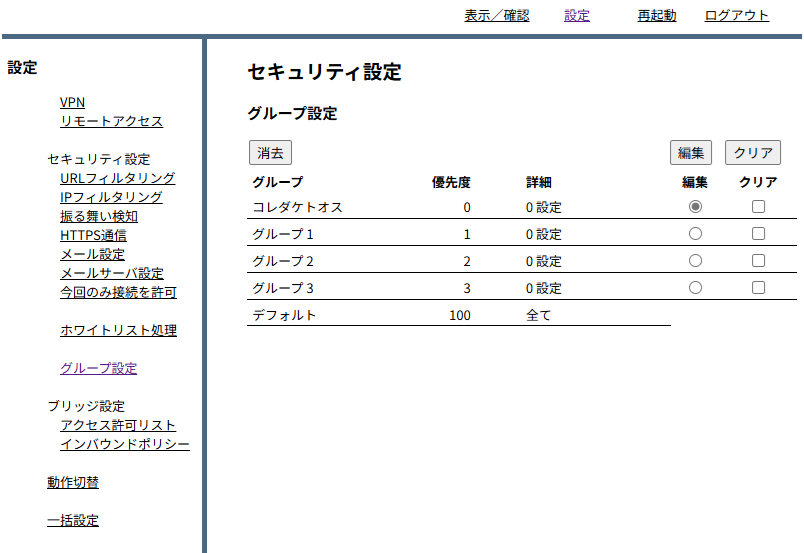 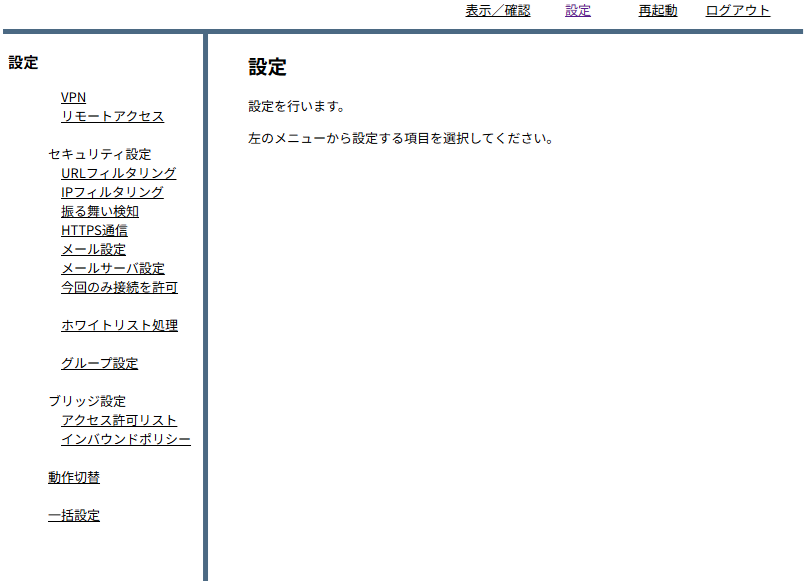 Copyright 2024 Technol INC. All Rights Reserved.
6
③　「追加」をクリックします
④　単独で指定する場合は“IP アドレス”、範囲で指定する場合　　は“IP アドレス範囲”のラジオボタンをクリックし、例に　　習って“ルール”の記入欄にIPアドレスを記入し、「追加」　　をクリックします
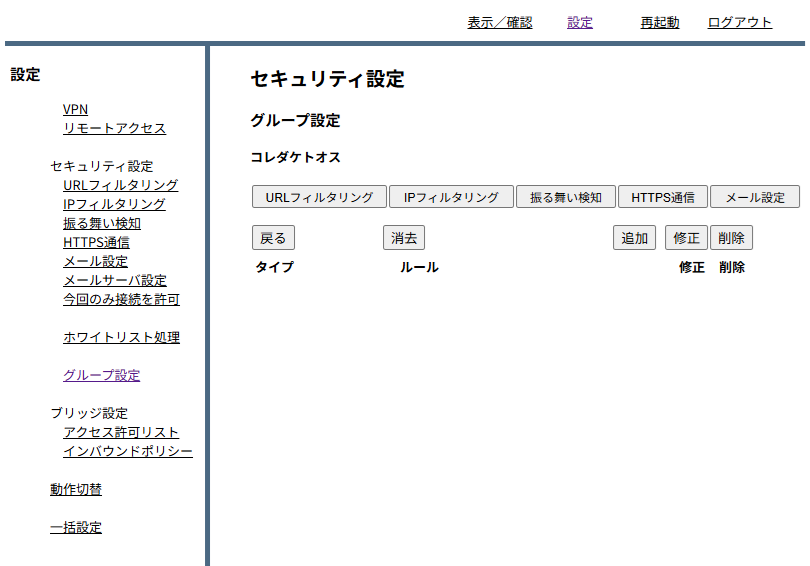 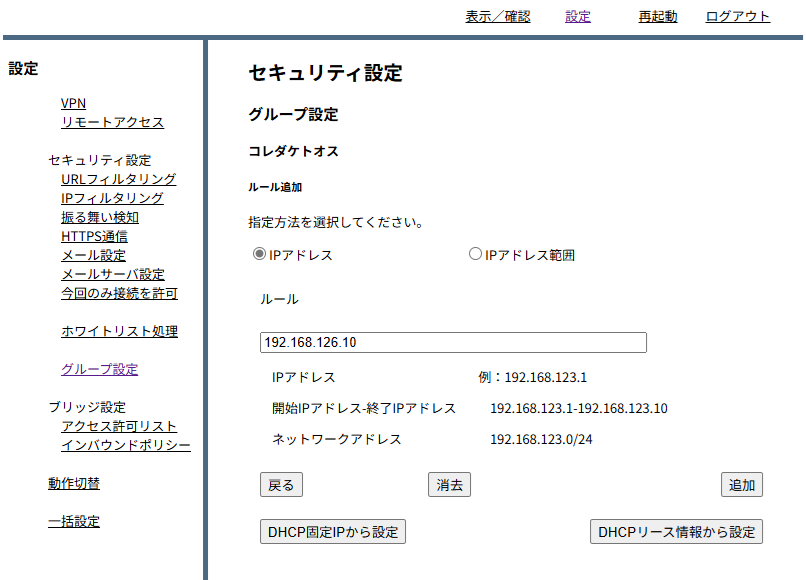 Copyright 2024 Technol INC. All Rights Reserved.
7
⑤　入力したIPアドレスとタイプを確認し、問題がなければ　　「追加」をクリックして設定は完了です
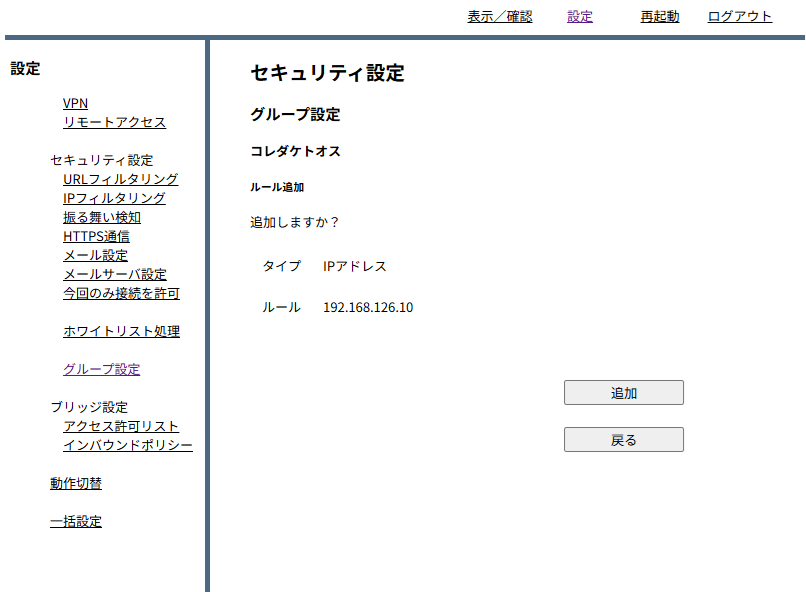 Copyright 2024 Technol INC. All Rights Reserved.
8
3. グループ別フィルタリング
グループごとにフィルタリング強度を設定する手順について説明します
①　右上の「設定」をクリックし、左側の「グループ設定」を　　クリックします
②　“編集”のラジオボタンより、設定を行うグループを選択し、　　「編集」をクリックします
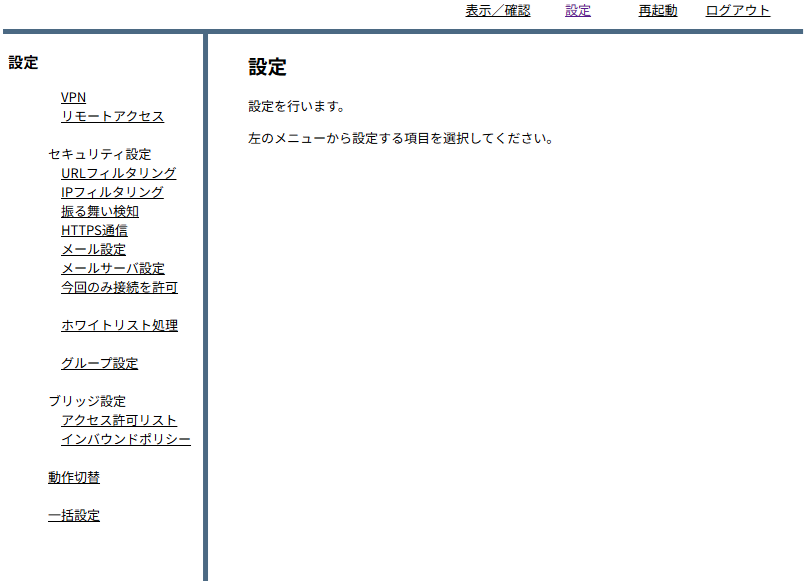 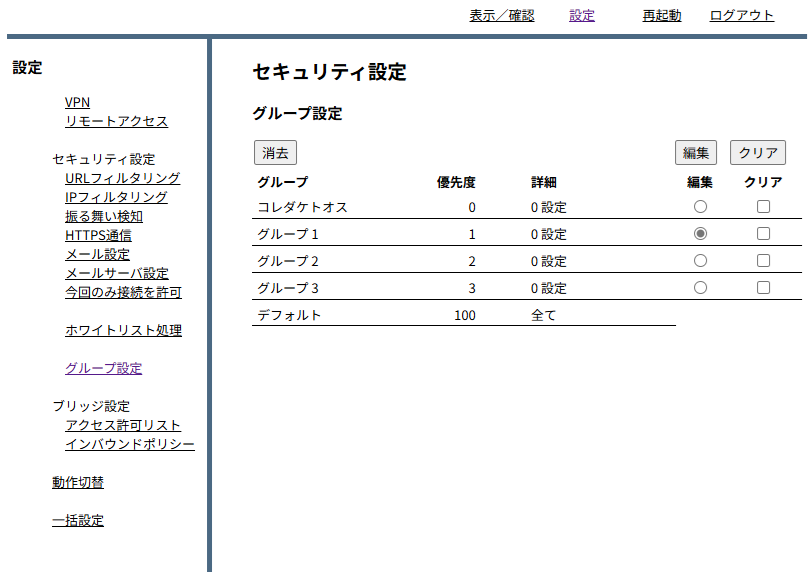 Copyright 2024 Technol INC. All Rights Reserved.
9
③　「URLフィルタリング」「メール設定」等をクリックする　　ことで、選択したグループのフィルタリング設定を行うこと　　が出来ます　　※具体的な設定方法に関しては、フィルタリング設定の　　　ページをご確認ください
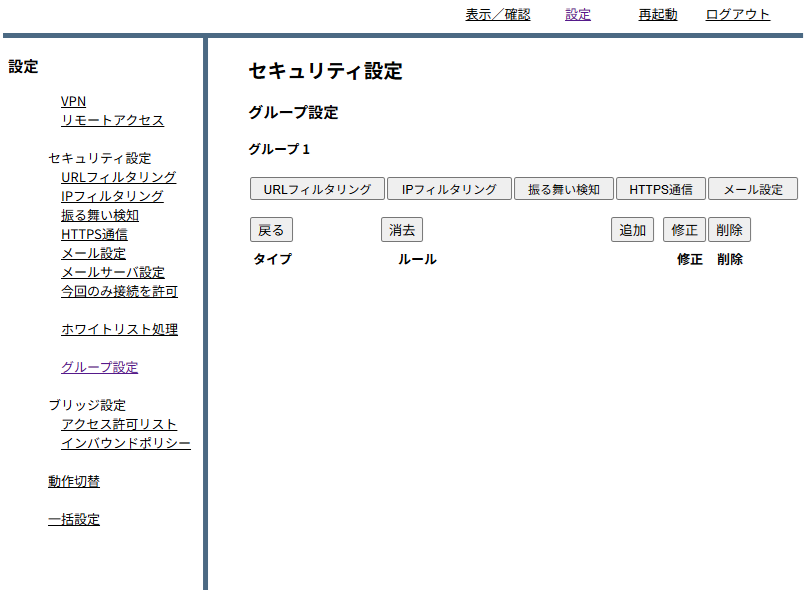 Copyright 2024 Technol INC. All Rights Reserved.
10